PBC Discipleship 
2021
IS GOD A MORAL MONSTER?
Chapters 1 & 2
Is God a Moral Monster? Making sense of the Old Testament God.
Week 2Tracy King, Facilitator
Summary
A summary of Chapters 1 and 2 is linked above.
WHO ARE THE NEW ATHEISTS?
They do not question that God exists; they deny him in other ways. An atheist denies the existence of God. As it is frequently said, atheists believe that it is false that God exists, or that God’s existence is a speculative hypothesis of an extremely low order of probability.
WHO ARE THE NEW ATHEISTS?
The New Atheists observe that if there is no supernatural reality, then religion and religious belief must have purely natural explanations. They agree that these sociological and psychological phenomena are rooted in biology.
CH. 1:  Who are THE NEW ATHEISTS
What have you read on the New Atheists?  What are your impressions of them?

Have you met people who have been influenced by their writings?
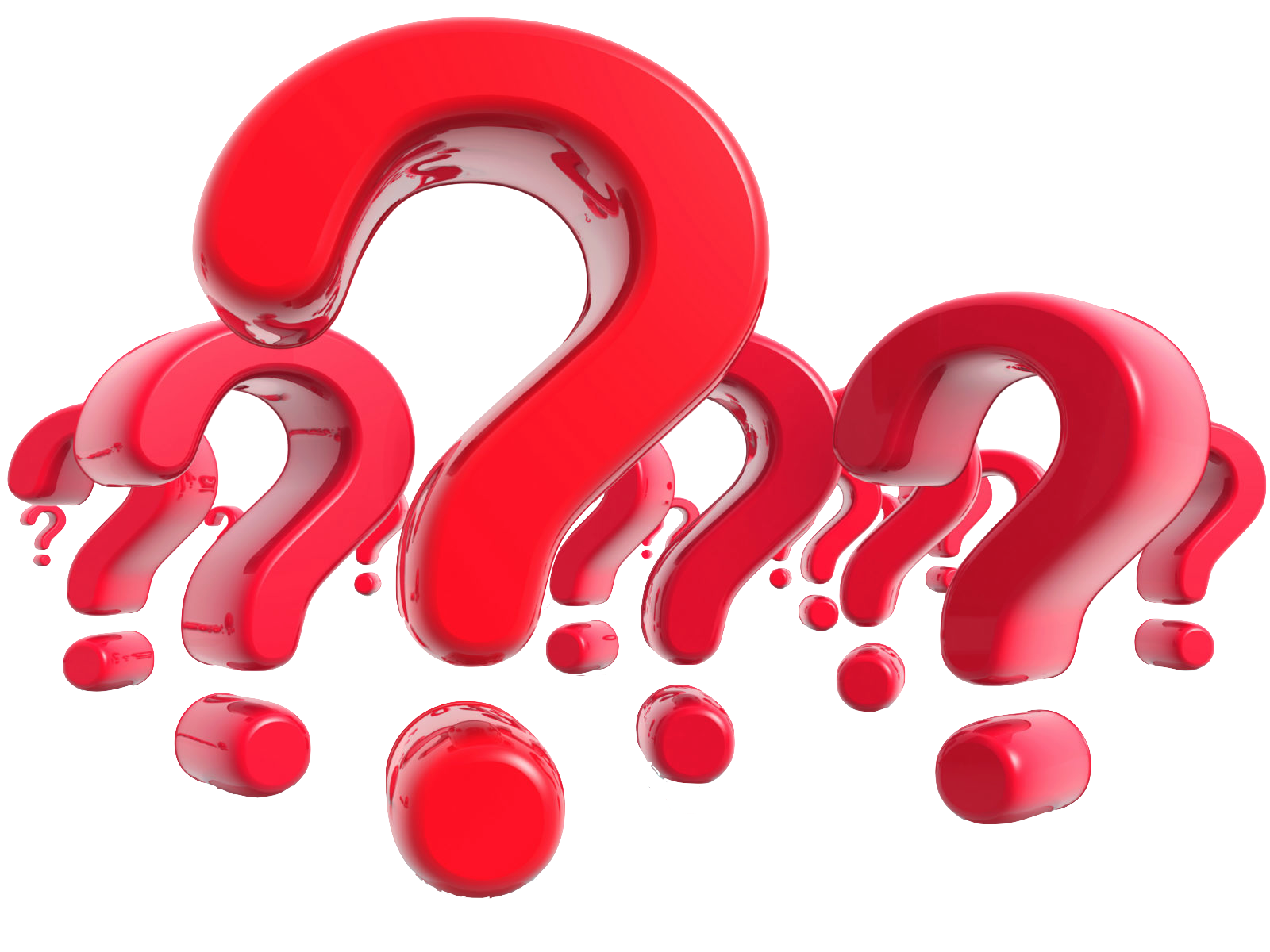 CH. 1:  Who are THE NEW ATHEISTS
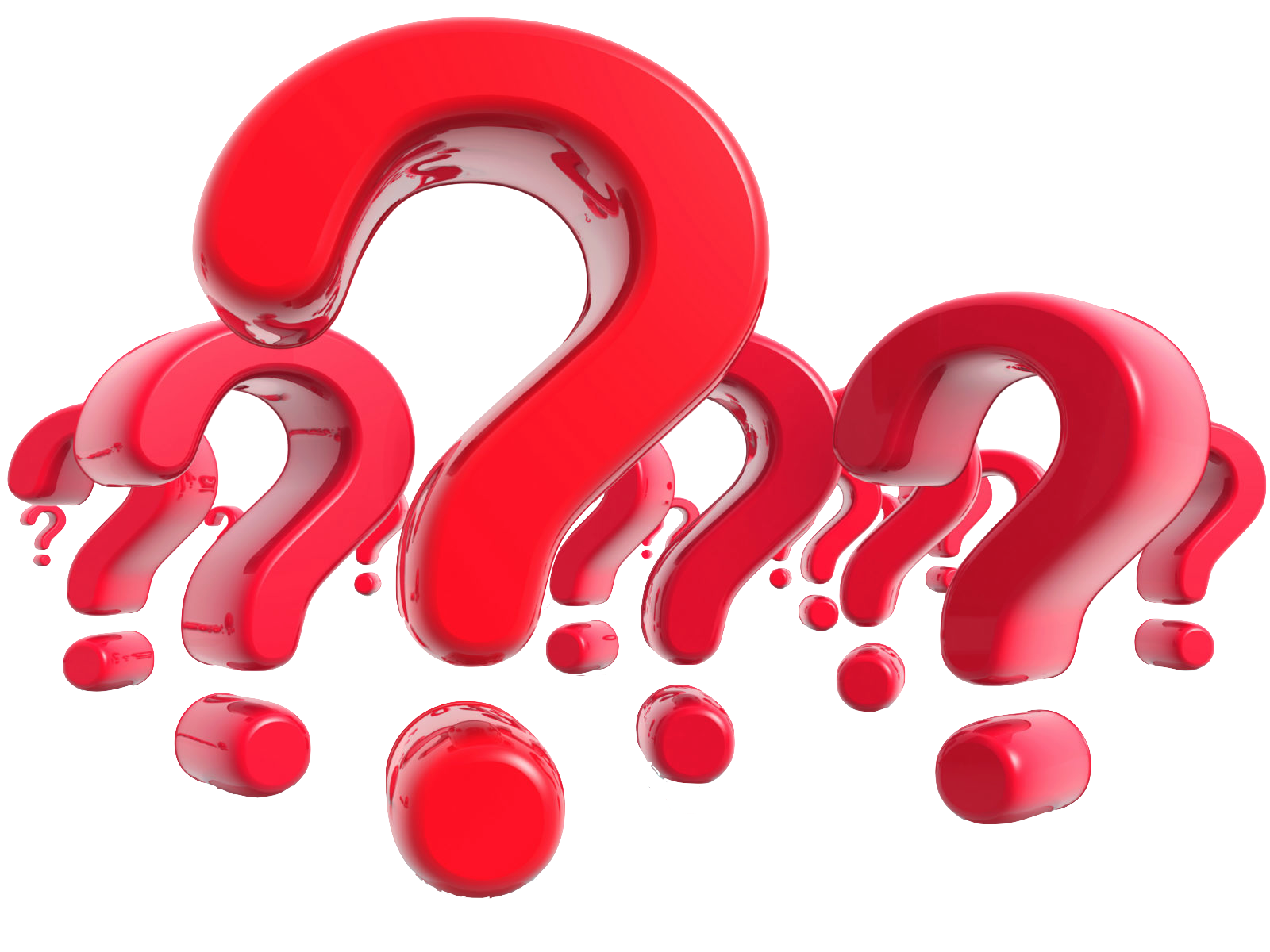 From what you know of the New Atheists, do any of this chapter’s comments about them ring true in your estimation?

Discuss Rodney Stark’s comment about “angry and remarkably nasty atheists.”  What advice would you give about engaging in discussion with an “angry Atheist”?
James 1:19
1 Peter 3:15
Titus 2:10
CH. 1:  Who are THE NEW ATHEISTS
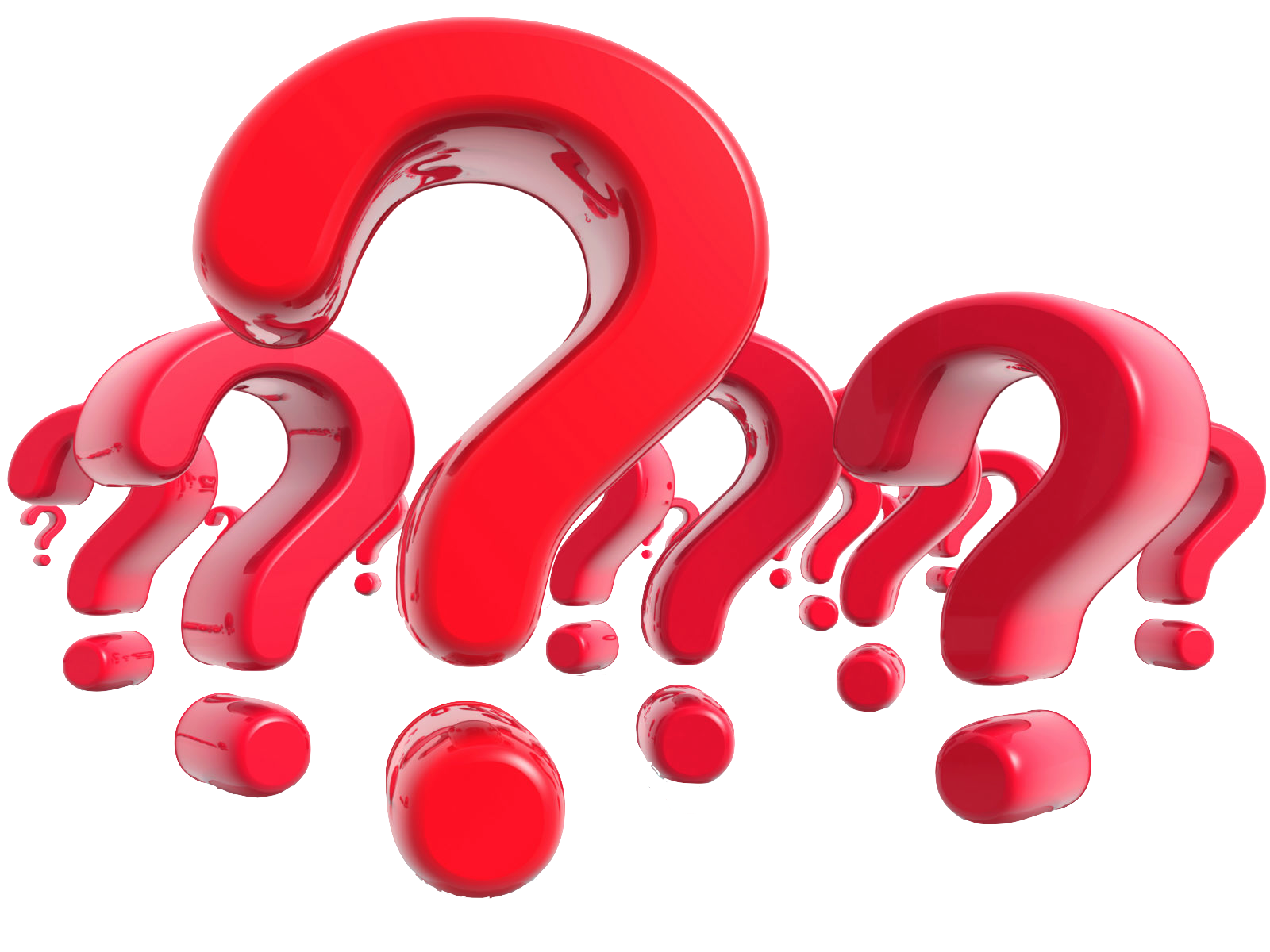 what do you think of Michael Novak’s claim that the New Atheists write with a Certain defensiveness and desperation?  In what ways is this so?
CH. 2:  THE NEW ATHEISTS AND THE OLD TESTAMENT GOD
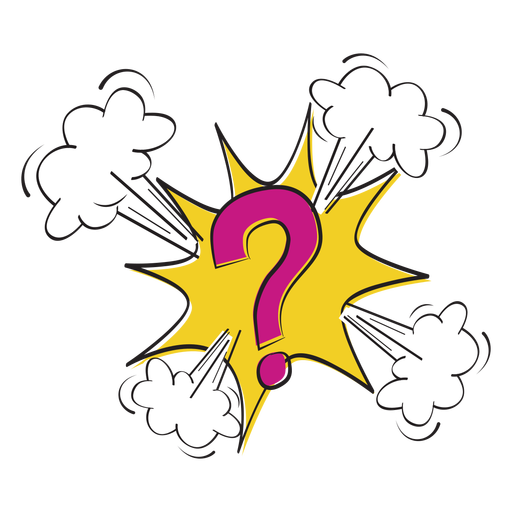 What do you find are the more challenging issues mentioned by the New Atheists?

In your conversations with other Christians or non-Christians, what Old Testament ethical questions tend to come up?
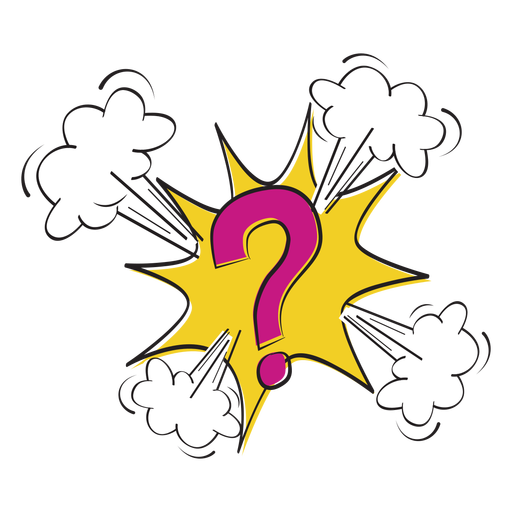 QUESTIONS
Do you know that certain Old Testament texts are not as problematic as some people claim?  Do you have any insights that might help put these texts into proper perspective?

How do you respond to the challenge, “The God of the Old Testament is a lot nastier than the God of the New Testament?
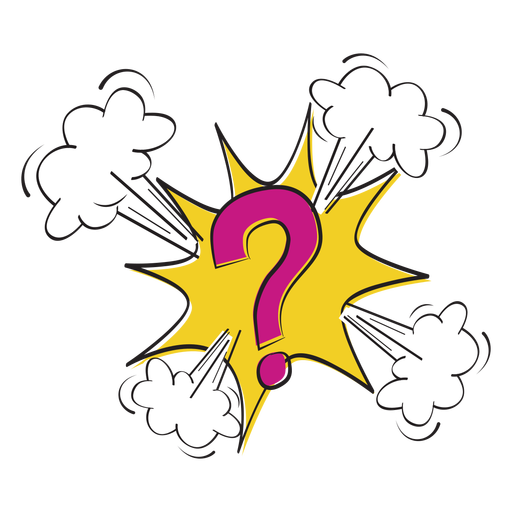 QUESTIONS
What do you think of Dawkins’s claim that “religion” is “the root of all evil”?

Does Dawkins have a point about the “ubiquitous weirdness of the Bible?  Is this a fair statement?